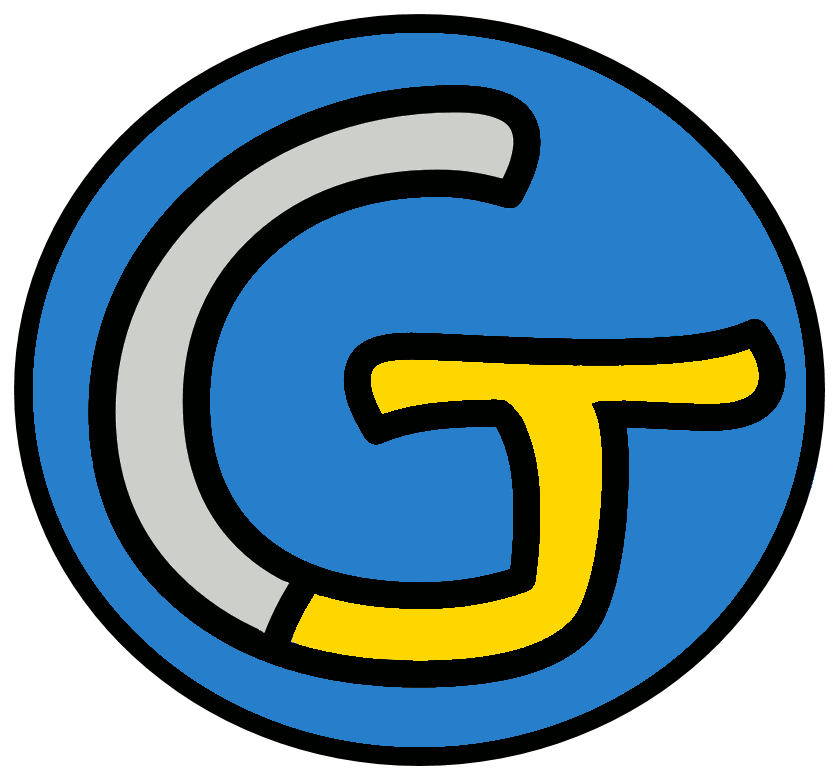 Mathématiques – Calcul mental CM1
Calculer le complément à la dizaine supérieure
 Entraînement n° 3
Opération 1
81 + … 
= 90
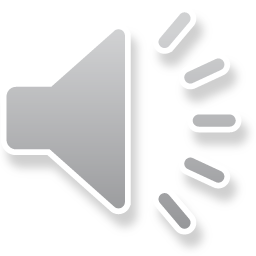 Opération 2
672 + … 
= 680
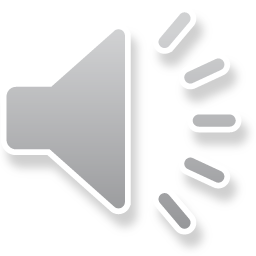 Opération 3
306 + … 
= 310
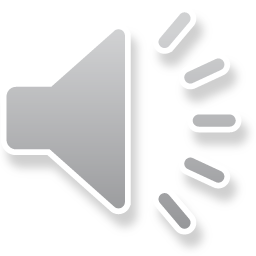 Opération 4
457 + … 
= 460
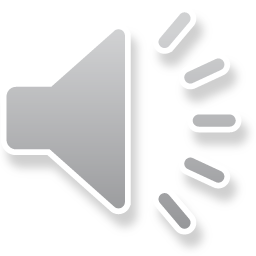 Opération 5
958 + … 
= 960
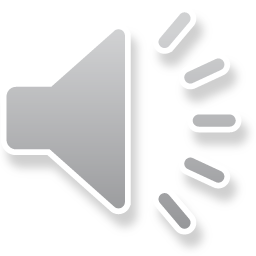 Opération 6
479 + … 
= 480
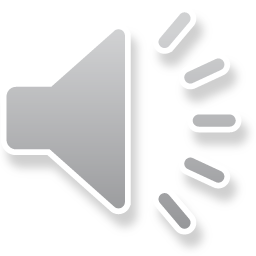 Opération 7
908 + … 
= 910
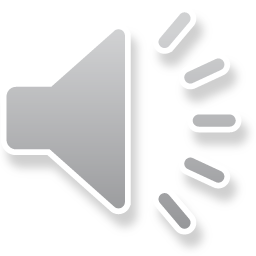 Opération 8
945 + … 
= 950
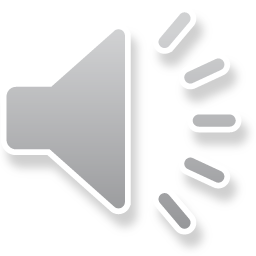 Opération 9
231 + … 
= 240
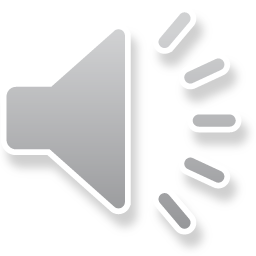 Opération 10
847 + … 
= 850
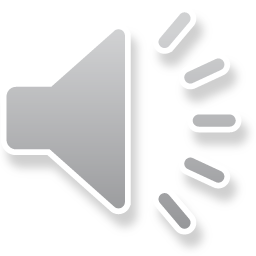 Opération 11
621 + … 
= 630
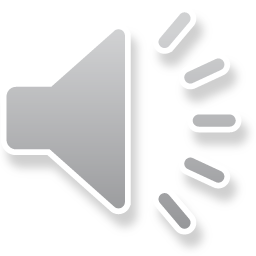 Opération 12
444 + … 
= 450
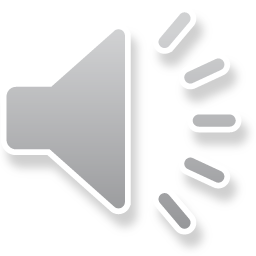 Opération 13
903 + … 
= 910
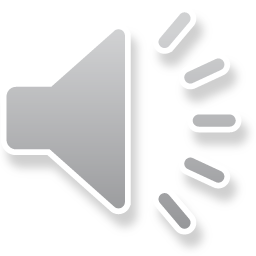 Opération 14
628 + … 
= 630
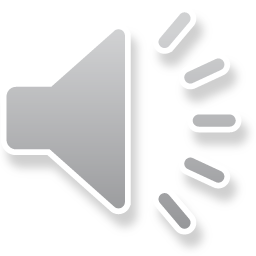 Opération 15
505 + … 
= 510
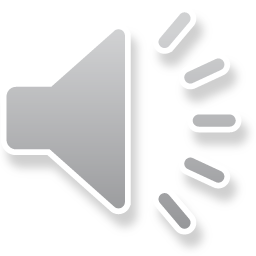 Opération 16
767 + … 
= 770
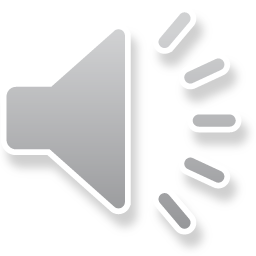 Opération 17
588 + … 
= 590
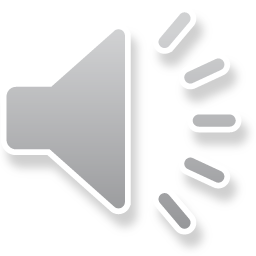 Opération 18
325 + … 
= 330
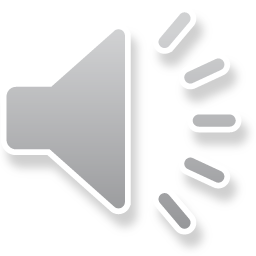 Problème
Sur son livre de 140 pages, Yacine a déjà lu 131 pages.
Combien de pages reste-t-il à lire à Yacine ?
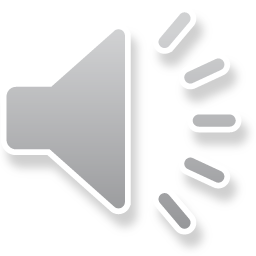 Correction
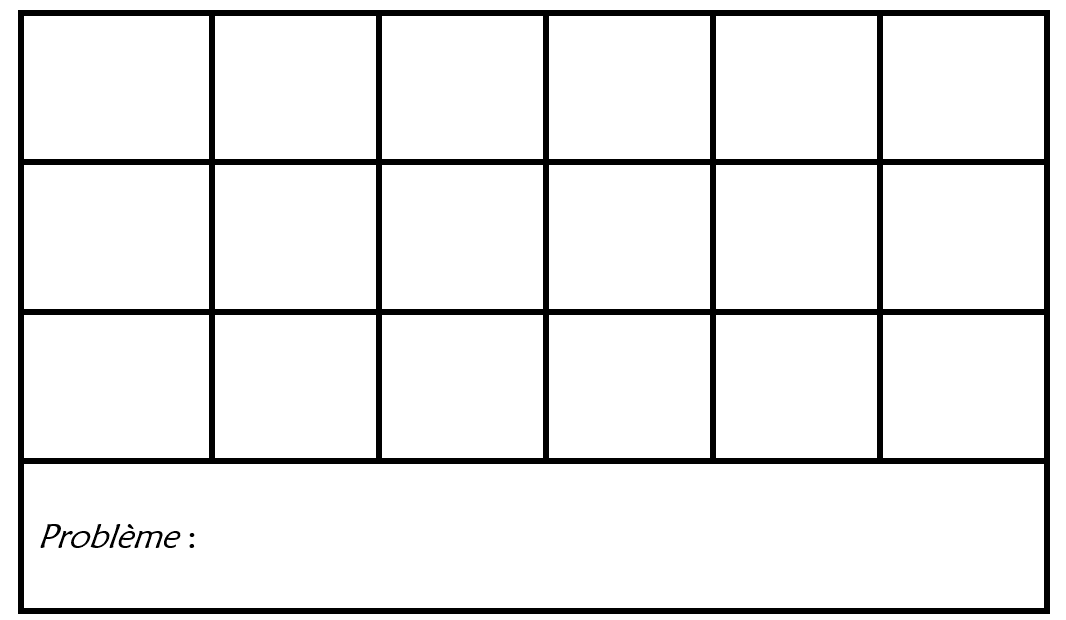